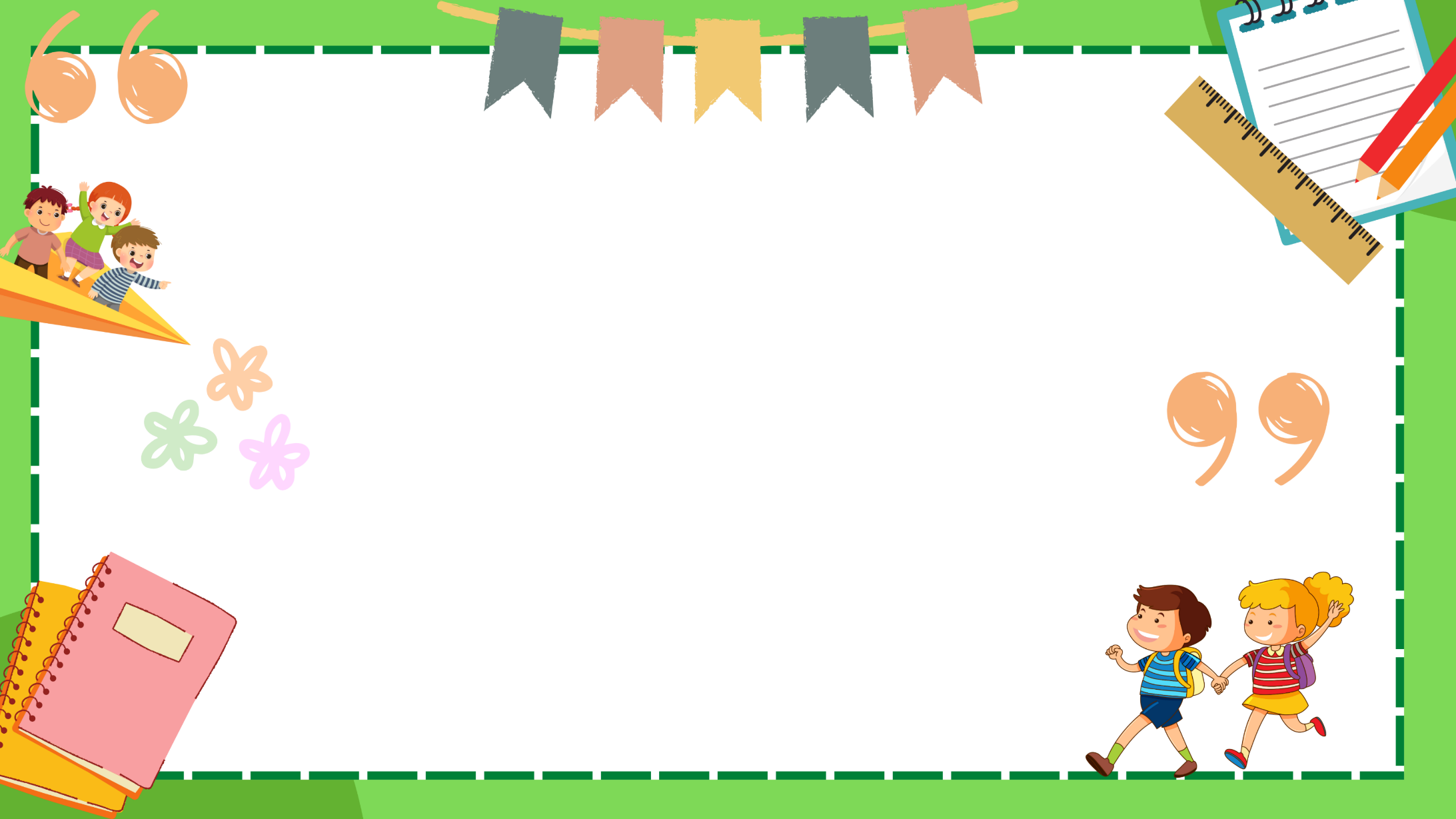 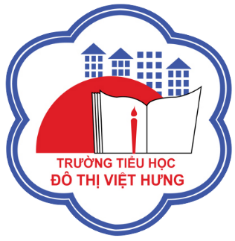 ỦY BAN NHÂN DÂN QUẬN LONG BIÊN
TRƯỜNG TIỂU HỌC ĐÔ THỊ VIỆT HƯNG
BÀI GIẢNG ĐIỆN TỬ
KHỐI 3
MÔN: TIẾNG VIỆT
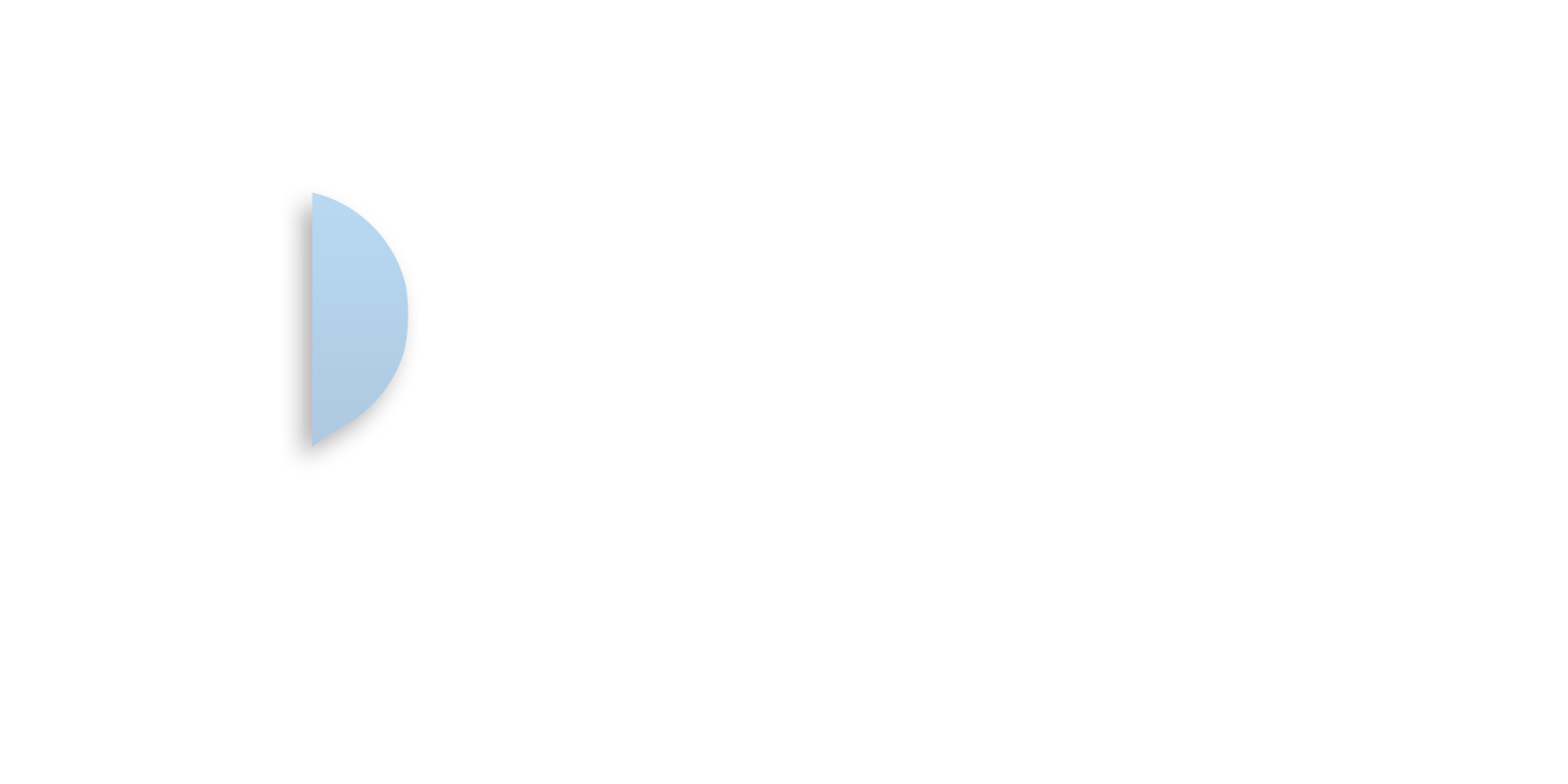 KHỞI ĐỘNG.
1. Giới thiệu tranh ảnh sưu tầm được về cảnh đẹp đó: Cảnh đẹp đó ở đâu? Cảnh đẹp đó có gì làm em yêu thích?.
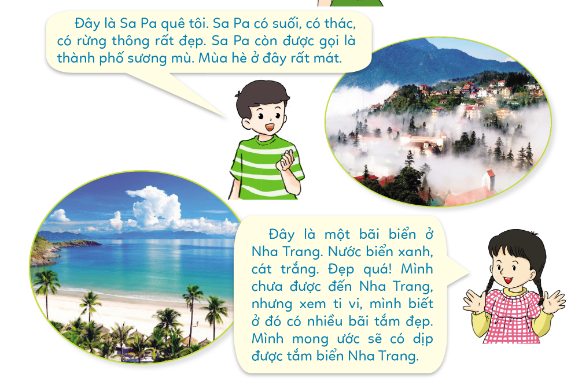 THẢO LUẬN TRONG NHÓM 4.
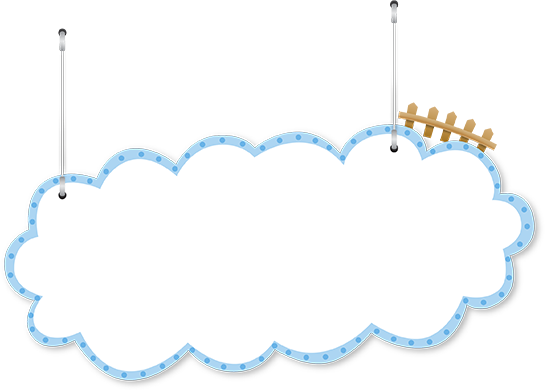 Chia sẻ trước lớp
Trình bày
Nhận xét
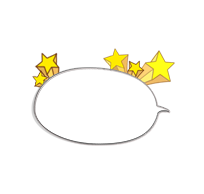 Bình chọn bài giới thiệu hay nhất.
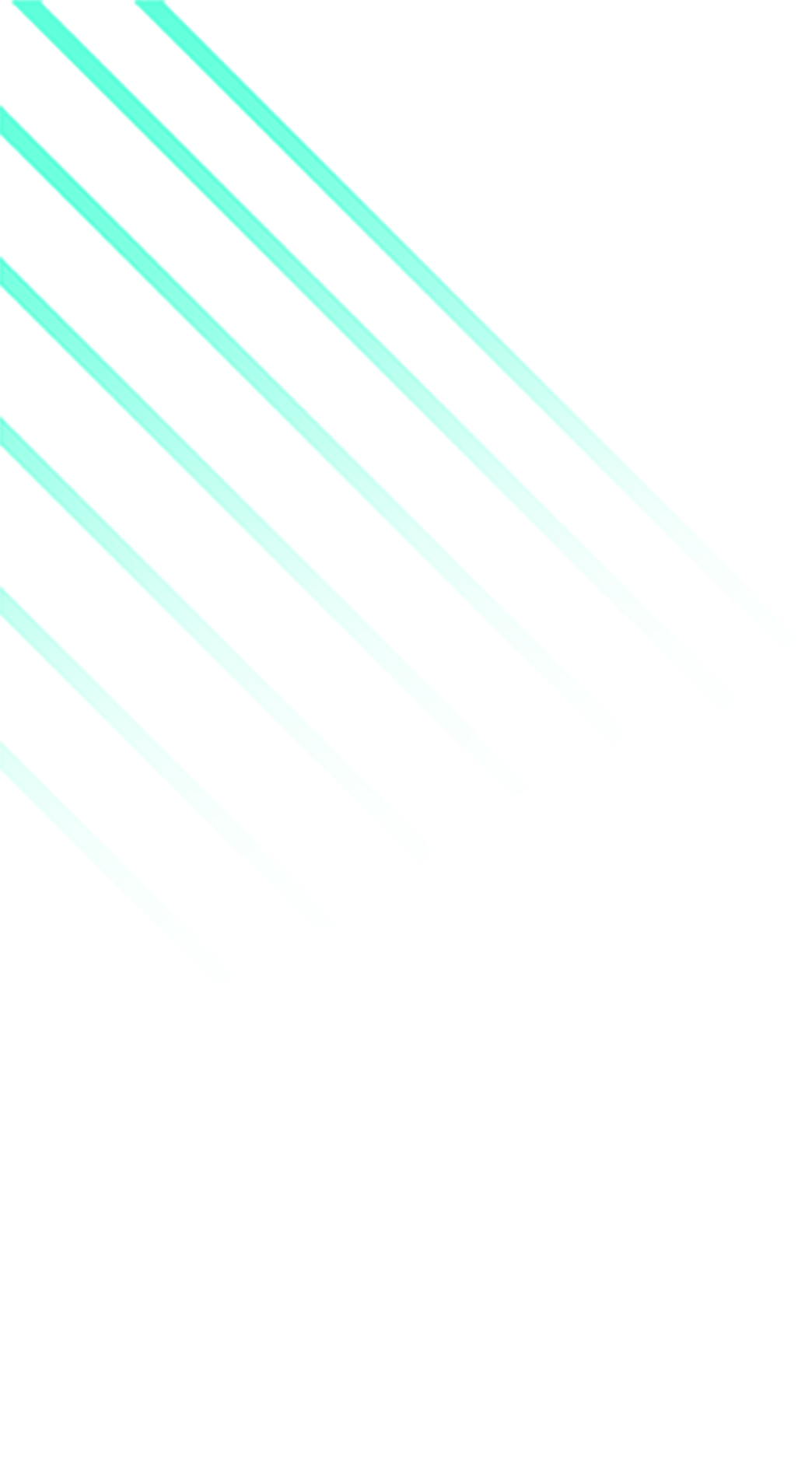 Chào tạm biệt và hẹn gặp lại!